Дескриптивна и предметна каталогизација
Ана Савићana.savic@nb.rs
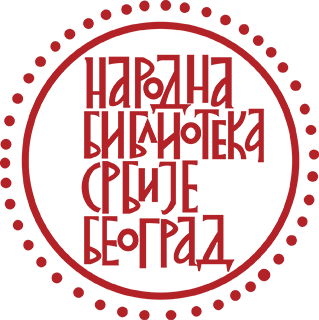 Литература
Брковић, Љиљана. Предметна класификација : предметни каталог. 2. измењено и допуњено изд. Београд, Народна библиотека Србије, 2018.  

Јанчић, Светлана и Ана Савић. Каталогизација монографских извора. Београд: Народна библиотека Србије, 2018.

Српски УДК онлајн
    https://sr.udc-hub.com/sr/login.php
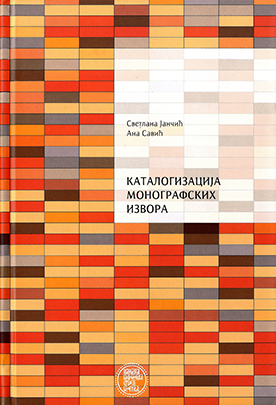 „Delotvornost sistema za pristup informacijama srazmerna je znanju uloženom u njegovu organizaciju“

Svenonijus, I. Intelektualna osnova organizovanja znanja. Beograd: Narodna biblioteka Srbije: Clio, 2007.
Каталог и каталогизација
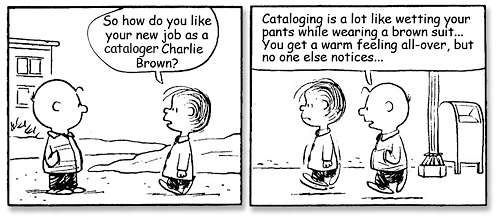 Шта је каталогизација?
Процес креирања система за организовање и проналажење библиографских информација које описују и обезбеђују приступ релевантном извору
То подразумева усвајање и доследну примену каталошких начела
Каталошка начела су основне смернице и обавезујућа упутства за обликовање библиографског система
Подела каталогизације (I)
нормативна контрола
Подела каталогизације (II)
Дескриптивна каталогизација је део каталогизације који обезбеђује описне податке и приступне тачке које нису предметне одреднице
Предметна каталогизација је део каталогизације који обезбеђује контролисане предметне одреднице и/или класификационе ознаке
Шта је каталог?
Јасно и логично уређен систем за организовање и проналажење библиографских информација
Основни информациони инструмент
Спона између фонда и корисника
Библиографски циљеви, библиографски језик, начела описа
Циљеви и функције каталога(библиографски циљеви)
Каталог треба да омогући кориснику:

Да пронађе библиографске изворе
Да идентификује библиографске изворе
Да одабере библиографске изворе
Да набави библиографске изворе
Да се креће кроз каталог
Библиографски језик
Да би се остварили циљеви каталога користи се библиографски језик (у облику правилника)
Библиографски језик се обликује на основу обавезујућих упутстава
Упутства имају своја начела (начела описа)
Начела описа
Начело примерености кориснику (при одлукама које каталогизатор доноси увек треба да има на уму корисника и речник већине)
Начело представљања (опис треба верно да приказује ентитет који се описује)
Начело довољности и нужности (постизање циљева без непотребних елемената)
Начело стандардизације
Начело интеграције
Подела каталога
Подела каталога
Према организацији и елементима које садрже каталози могу да буду:
Формални каталози
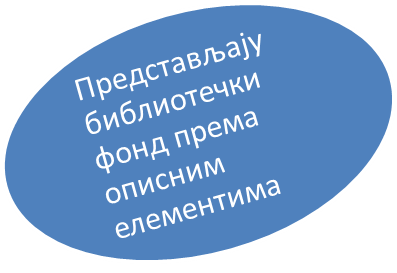 АЛФАБЕТСКИ КАТАЛОГ  приказује библиотечки фонд  према описним елементима грађе. Организован је према азбучном, односно абецедном редоследу  каталошких јединица.


ТОПОГРАФСКИ КАТАЛОГ приказује смештај библиотечког фонда и организован је према редоследу сигнатура.
Стварни каталози
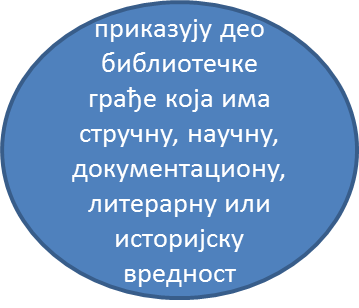 ПРЕДМЕТНИ КАТАЛОГ окупља на једном месту    литературу    која    говори  о једном предмету.

СТРУЧНИ КАТАЛОГ окупља литературу из одређене област људског знања.
ЦЕНТРАЛНИ КАТАЛОГ (алфабетски, предметни, стручни) обједињује и приказује библиотечку грађу више библиотека.

УНАКРСНИ (РЕЧНИЧКИ КАТАЛОГ) комбинује елементе алфабетског и предметног каталога укрштањем ауторских одредница, наслова дела и предметних рубрика.
Комбинацијом више каталога у библиотеци омогућава се комплексније и комплетније претраживање и повећава се релевантност добијених резулатата претраживања
Данас се то постиже електронским или онлајн каталозима који обједињују све библиографске информације садржане у некадашњим лисним каталозима
Подела каталога
Према облику каталози могу да буду:

Штампани

Лисни

Електронски
 (online библиографске базе података)
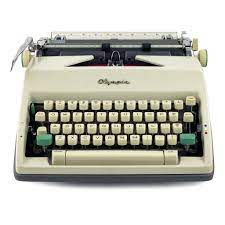 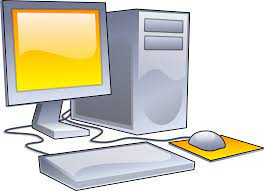 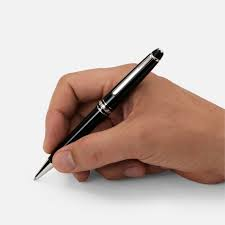 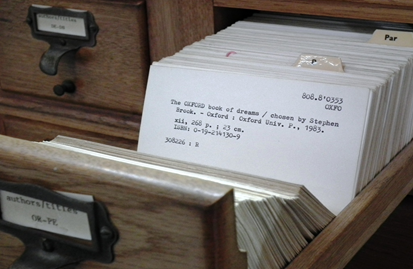 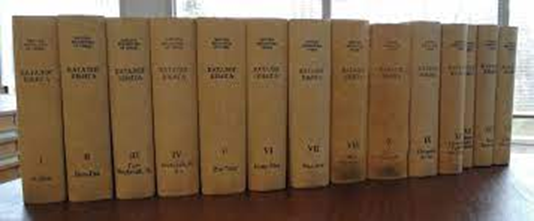 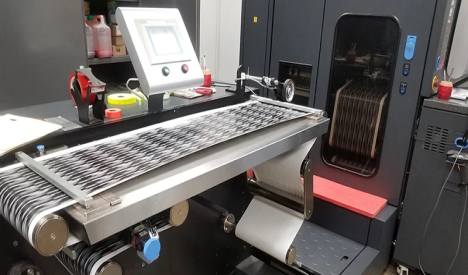 Дескриптивна каталогизација
Лисни алфабетски каталог (I)
Основни елемент: каталошка јединица (листић)(12,5x7,5cm)
одредница
Једна или више речи које одређују место каталошке јединице у каталогу
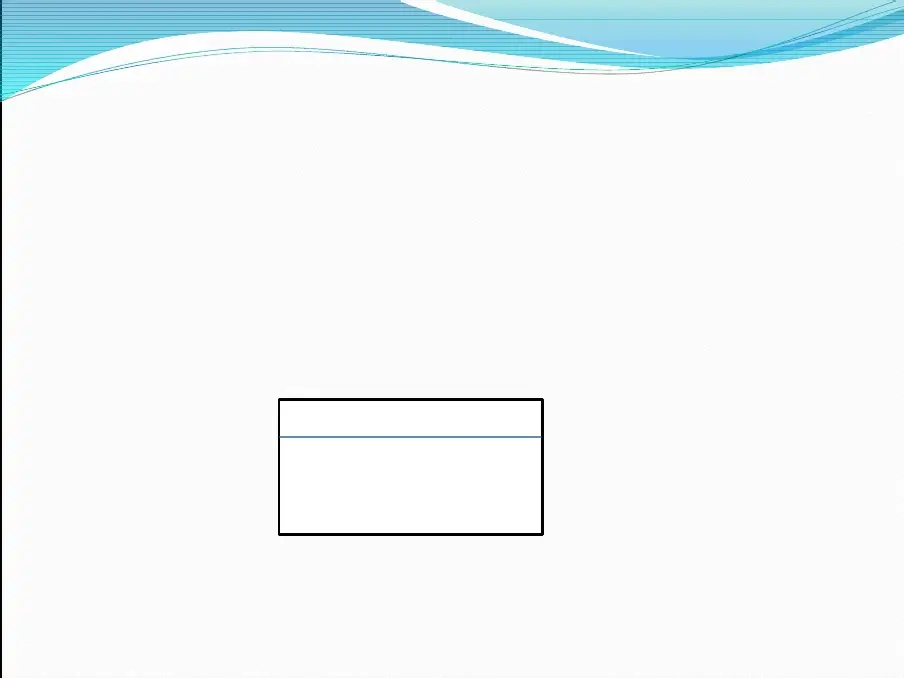 Стандардизовани каталошки опис
Скуп података (описних елемената) који идентификују публикацију (библиографску јединицу) и дело садржано у њој
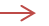 Лисни алфабетски каталог (II)
Основни каталог сваке библиотеке
Намењен је корисницима и библиотекарима
Најпотпунији, најобухватнији, приказује цео фонд
Основни принцип је азбучни односно абецедни редослед одредница
Лисни алфабетски каталог (III)
Општи (приказује цео фонд)
Главни (приказује највећи део фонда)
Посебни (приказује посебну врсту грађе)

Јавни (намењен корисницима)
Интерни (намењен особљу библиотеке)
Врсте каталошких јединица
Главне каталошке јединице садрже податке који су потребни за идентификацију публикације и дела садржаног у њој

Помоћне каталошке јединице (споредне, аналитичке, опште упутне, унакрсне упутне, заједничке и прегледне) дају додатне информације о библиографској  јединици  и успостављају упутно-информативни систем каталога

Јединствене каталошке јединице поред потпуног каталошког описа садрже и одреднице помоћних каталошких јединица

Заједничке каталошке јединице дају преглед свих публикација ограничене издавачке целине, као и преглед низа публикација чије издавање није закључено
ОДРЕДНИЦА
(ауторска)
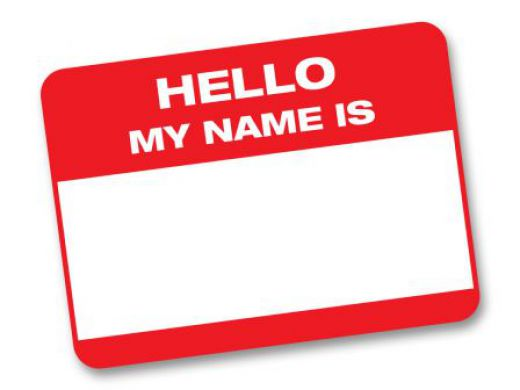 Одредница у лисном каталогу
Једна или више речи које одређују место каталошке јединице у каталогу
Исписује се у горњем пољу каталошке јединице
Прва реч се графички истиче и назива се РЕДАЛИЦА
Јединствена одредница
Усвојени, контролисани и доследно спроведени облик имена индивидуалног аутора или назива колективног тела
Јединствена одредница у електронском каталогу
Контролисана тачка приступа (нормативна, паралелна и алтернативна)
Принципи јединствене одреднице
избор елемената за формулисање одреднице;
утврђени и контролисани облик у номинативу;
усвојени језик и писмо (ћирилица, латиница);
савремени правопис;
транскрипција, транслитерација.
Ћирилично писмо у одредници (фонетска транскрипција)
АНДРИЋ, Иво

 	ЕСЕНИН, Сергей Александрович

 	ИГО, Виктор
    (изворни облик HUGO, Victor)
Латинично писмо у одредници (транслитерација)
Страно име – изворно писано латиницом

	GIDE, André
	ЕCO, Umberto

	Страно име – изворно писано ћирилицом (транслитерација)

	UL‘JANOV, Sergej Nikitin
	(Изворни облик: УЛЬЯНОВ, Сергей  Никизин)
Врсте одредница у алфабетском каталогу
Индивидуална одредница - име особе која у каталошком смислу представља податак о одговорности (примарној, алтернативној и секундарној)

Колективна одредница - назив колективног тела које у каталошком смислу представља податак о одговорности

Стварна одредница - главни стварни наслов публикације

Формална одредница - назив политичко-територијалне јединице која доноси одговарајућа службена акта и формални назив акта
Индивидуална одредница
Име физичке особе која у каталошком смислу представља податак о одговорности:

Номинатив
Инвертовани облик
Утврђени (контролисани) облик
Језик и писмо
Савремени правопис
Транскрипција, транслитерација
Ја сам написао „Аникина времена“!
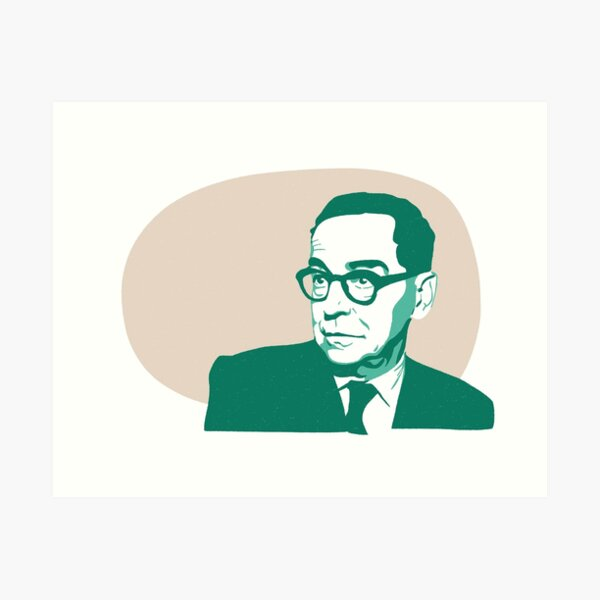 индивидуална одредница
  АНДРИЋ, Иво



редалица
Презиме као јединствена редалица
ПАВИЋ, Милорад         VERLAINE, Paul      
МОМ, Сомерсет            HESSE, Herman
МAКАРТУР, Вилијем    ECO, Umberto
MУРАКАМИ, Харуки     GIDE, André
ГОРКИ, Максим            BEDIER, Joseph
Вишечлано презиме
ДУРКОВИЋ-Јакшић, Љубомир
	ЈОВАНОВИЋ-Змај, Јован
	МИЛУТИНОВИЋ Сарајлија, Сима
	ПОПОВИЋ Шапчанин, Милорад
	ПЕТКОВИЋ-Дис, Владислав
	ГАРСИЈА Лорка, Федерико
Презиме са сталним атрибутом
Стални атрибути (Хаџи, Поп, Узун, Дели, Нури, M', Mc, Mac, O', Santa, Saint, St. и сл.) чине саставни део презимена.
   ХАЏИ-ПОПОВИЋ, Милан
   ПОП-АНТОСКИ, Славко
   НУРИ-ХАЏИЋ, Бахтија
   СЕНТ-ЕГЗИПЕРИ, Антоан де
   (изворни облик SAINT-EXUPERY, Antoine de)
   МAК АДАМ, Дејвид 
   (изворни облик МcADAM, David)
Патронимик(име изведено из очевог имена)
КАРАЏИЋ, Вук Стефановић
ЉУБИША, Стјепан Митров
ВАПЦАРОВ, Никола Јанков
ЧЕХОВ, Антон Павлович
ТОЛСТОЈ, Лав Николајевич
АЋИМОВИЋ, Милета Ивков
Лично обележје
ЈОВАНОВИЋ, Александар, 1945-
 ПОПОВИЋ, Иван, 1911-1978
 КЕРСНИК, Јанко, 1852-1897
 КЕРСНИК, Јанко, 1881-1937
 ДИMA, Александар, 1802-1870
 ДИМА, Александар, 1824-1895
 МОЗИС, Грегори А., физичар
 MOSES, Gregory A., fizičar
Псеудоним
Скривена, измишљена или измењена имена која аутор користи током читавог стваралаштва или повремено (у виду личног имене, имена и презимена, иницијала, скраћеница, графичких знакова, френонима, етнонима и сл.)  		
		ГОРКИ, Максим (Алексеј Максимович Пјешков)
		ПРЕЖИХОВ Воранц (Ловро Кухар)
		УГРИНОВ, Павле (Василије Поповић)
		СТЕНДАЛ (Marie Henri Beyle)
		МАДОНА (Ciccone, Madonna Louise)
Појам индивидуалног ауторства
(одговорности)
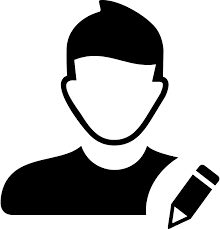 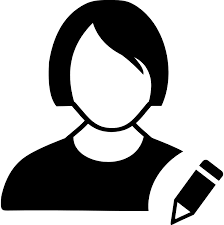 Начела одговорности
Примарна одговорност (аутор дела)

Алтернативна одговорност (коаутори, аутори са различитим уделом, аутори којима се дело приписује)

Секундарна одговорност (приређивачи, уредници, писци предговора, писци поговора, преводиоци, илустратори  и сл.)
Примарна индивидуална одговорност
Примарну одговорност има аутор дела односно физичка особа којој дело припада као духовно власништво
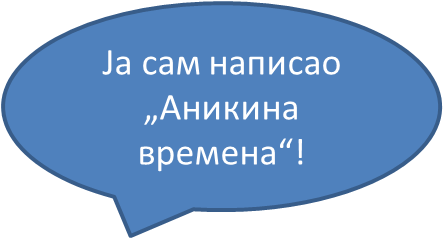 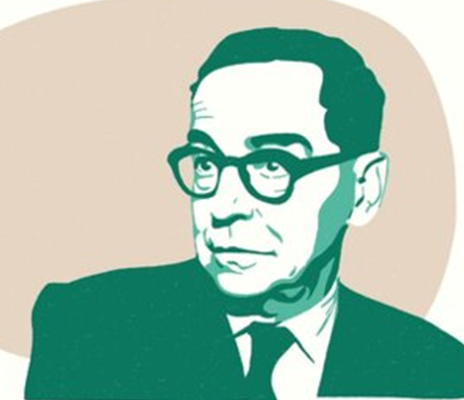 Примарна одговорност
аутор самостално издатог текста;
особа која је сама сабрала и обрадила одговарајуће податке или је већ сабране податке научно обрадила (састављач речника, библиографије, лексикона, енциклопедије, каталога, статистичких података, нумеричких табела и сл.);
аутор чија се преписка издаје;
особа чија се жива реч издаје (говор, предавање, радио-репортажа, интервју);
особа која је израдила прераду, драматизацију, сценарио;
аутор стрипа;
особа чији се ликовни радови репродукују и чине доминантан део публикације;
аутор текста о ликовном уметнику (уколико је текст доминантан);
аутор коментара  уз рукописе, већ објављено дело другог аутора, службена акта и сл. (уколико је коментар доминантан део публикације);
аутор либрета (текста уз музичко дело);
аутор музичког дела;
аутор видео записа; 
картограф;
носилац пројекта;
аутор мултимедијалне публикације

Погледати примере!
Алтернативна одговорност
заједнички рад (коауторство, вишеструко ауторство) два или три аутора (индивидуална или колективна);
заједнички рад (коауторство, вишеструко ауторство) четири или више аутора (индивидуална или колективна);
наставак рада неког аутора;
сарадња особа чији се удео по значају или карактеру разликује;
Вишеструко ауторство(коауторство) до 3 аутора
Ако публикација садржи заједнички рад два или три аутора, главна каталошка јединица израђује се са одредницом на првог аутора (формални принцип), док се за другог и трећег израђују споредне каталошке јединице
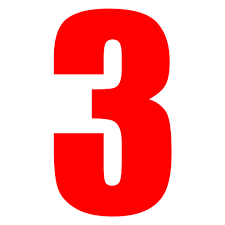 Вишеструко ауторство(коауторство) више од 3 аутора
Ако публикација садржи заједнички рад више од три аутора, третира се као анонимна публикација. Споредне каталошке јединице израђује се са одредницом на првог аутора (формални принцип) и онолико коаутора колико се сматра значајним.
Наставак рада неког аутора
Ако неки аутор израђује наставак, допуну или додатак уз дело другог аутора, а изворно дело и додатак се налазе у истом извору

ДАТИ ПРИМЕРЕ!
Ауторство које се по значају и уделу аутора разликује
Текст и репродукције ликовних уметника
Илустрације и текст
Музичко дело и текст
Интервју
Прерада и адаптација изворног дела

Погледати примере!
Секундарна одговорност
Секундарна одговорност се односи на сараднике (индивидуалне и колективне) који немају главни удео у креирању садржаја извора (приређивачи, преводиоци, писци предговора, писци поговора, уредници, илустратори, организатори и покровитељи скупова и слично).
ДАТИ ПРИМЕРЕ!
Садржајно самостални радови без надређеног стварног наслова
Садржајно самостални радови 1 аутора
(одредница се израђује на тог аутора, стварни наслови наводе се један иза другог, а симбол који претходи другом и осталим стварним насловима је тачка зарез);
Садржајно самостални радови више аутора (одредница се израђује на првог аутора, а за остале ауторе израђују се аналитичке каталошке јединице).
Погледати примере!
Колективна одредница
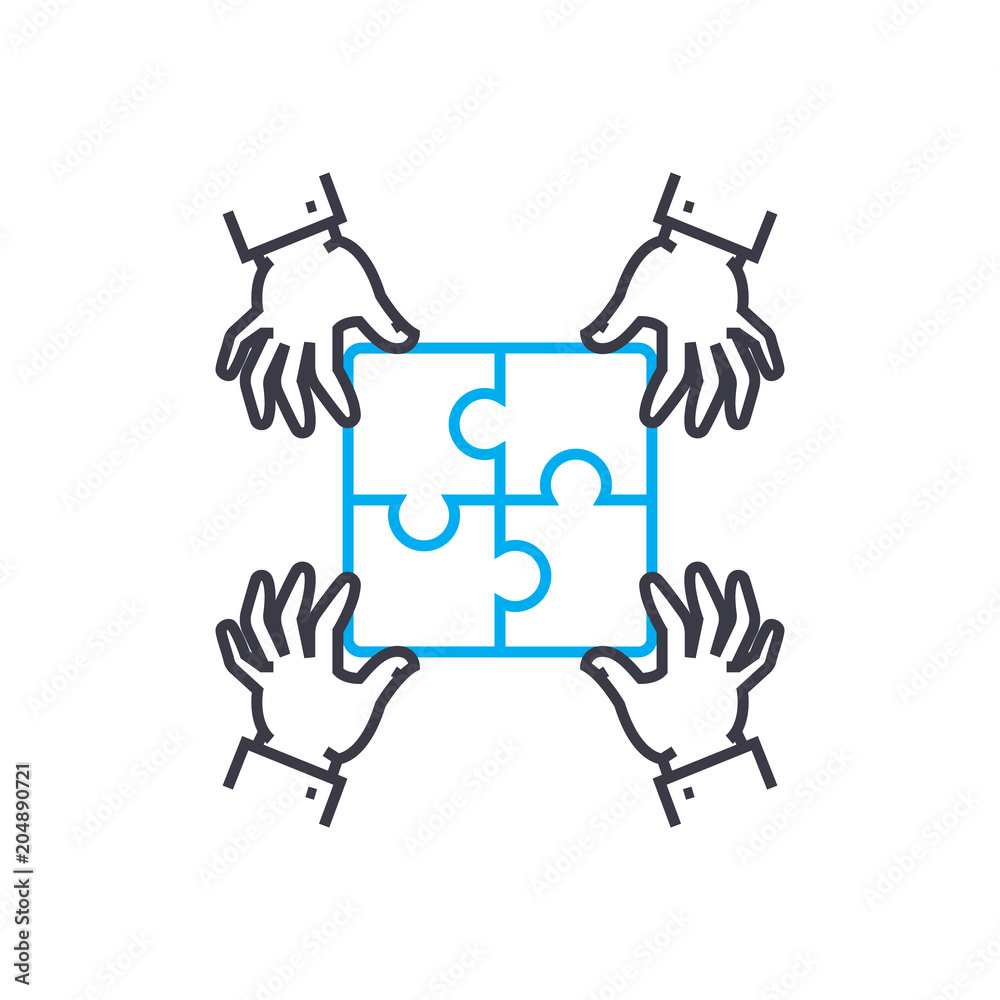 Колективна одредница и колективно тело
Колективну одредницу чини назив колективног тела.

Колективно тело је организована заједница физичких лица која има одређени назив и најчешће поседује статус правног лица.

У колективна тела спадају: установе, предузећа, друштвене организације, научна и стручна друштва, професионалне институције, верске заједнице, друштвено-политичке организације, политичко-територијлне јединице и њихови органи, скупови који имају каталошки идентификовани назив, експедиције, изложбе и сл.
Навођење колективног тела
Колективно тело се наводи у најкраћем препознатљивом облику са седиштем у загради, а изостављају се изрази и скраћенице које означавају организациону структуру колективног тела, правни статус и др. (као и члан у страним језицима)
  Пример:   MLADOST (Zagreb)
  Пун назив: Idavačko knjižarsko preduzeće Mladost
Погледати примере!
Језик, писмо и правопис колективне одреднице
У номинативу, савременим правописом
Језиком и писмом колективних тела (страна колективна тела)
Српсим језиком и ћириличким или латиничким писмом, у зависности од језика публикације (српска колективна тела)
Погледати примере!
Подређена колективна тела
Ако колективно тело подређено у односу на друго колективно тело има довољно препознатљив назив, са њим се поступа као да је самостално:
Филозофски факултет (Београд)
Ако је назив подређеног колективног тела у односу на друго колективно тело недовољан за његову идентификацију, наводи се и надређено колективно тело:
Народна библиотека Србије (Београд). Археографско одељење
Политичко-територијалне јединице
Политичко-територијална јединица у каталошком смислу је држава, република, покрајина, област, регија, дистрикт, град, јединица локалне самоуправе
Одредницу може да чини географски назив или службени назив државе 
Одредница се наводи језиком каталошког (библиографског) центра
Географски назив државе
СРБИЈА
(званични назив: Република Србија)
РУСИЈА
(званични назив: Руска Федерација)
ХОЛАНДИЈА
(званични назив: Краљевина Холандија)
Службени назив државе
ЈУЖНОАФРИЧКА Република
САУДИЈСКА Арабија
УЈЕДИЊЕНИ Арапски Емирати
Органи политичко-територијалних јединица
Законодавни, управни и извршни органи државе, федералних јединица и нижестепених политичко-територијалних јединица сматрају се несамосталним, подређеним колективним телима

Погледати примере!
Скупови националног и међународног значаја
Само манифестације
                                              које имају назив
                                              довољно јасан да се по
                                              њему може идентификовати
                                              колективно тело могу да чине
 конгреси,                       колективне одреднице
симпозијуми, 
конференције, 
саветовања, 
округли столови, 
изложбе, 
експедиције
Навођење
Назив манифестације

Редни број састанка (арапским бројем!)
Година одржавања манифестације
Назив места одржавања манифестације
у округлој загради
Појам колективног ауторства (одговорности)
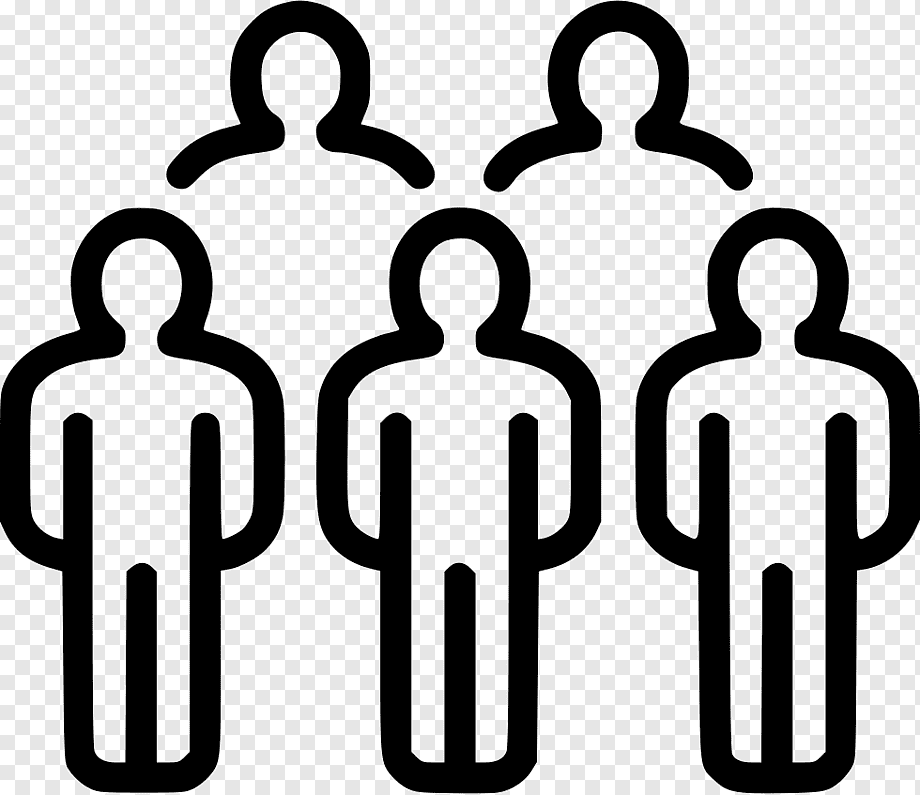 Колективно тело је аутор дела које се директно и непосредно односи на његов рад.
Аутором публикације сматра се колективно тело које у публикацији објављује:
извештај о своме раду;

план и програм свога рада, својe закључке и  одлуке; 

нормативна акта којима уређује своју делатност (статут, пословник, правилник, упутство, одлуке и сл.); 

каталог свога фонда, својих издања, својих производа, ценовник својих производа, упутства за руковање тим производима, водиче и сл.);

пописе свога особља, својих чланова, сарадника и сл.;

записнике са својих заседања или материјала са тих  заседања;

закључке, зборнике радова, програме, каталоге, извештаје који су резултат рада каталошки идентификованих скупова (симпозијуми, конгреси, конференције, састанции сл.) 

Погледати примере!
Стварна одредница
Стварна одредница
Улогу стварне одреднице преузима главни стварни наслов или прве три (до пет) речи главног стварног наслова
Главни стварни наслов је накарактеристичнији део наслова публикације
Прва реч стварног наслова је редалица и графички се истиче
Када публикација нема стварни наслов, као стварни наслов узима се почетак текста
Стварни наслов
Стварни наслов извора представља реч или     фразу или скуп карактера који се обично појављује у извору и представљају назив извора или дела (или групе самосталних дела) садржаних у њему. 

ИЗАБРАНЕ драме / приредила Снежана Шаранчић-Чутура
An ANTOLOGY of American literature / Radojka Vukčević, editor
Прве три речи стварног наслова у стварној одредници
стара графија на почетку главног стварног наслова
	ИЛЯДА и една ноћ (главни стварни наслов)
	ХИЉАДА и једна (стварна одредница)

број, знак или симбол на почетку главног стварног наслова
	50 година рада Лекарског друштва у Суботици
	(главни стварни наслов)
	ПЕДЕСЕТ година рада (стварна одредница)

	α честице (главни стварни наслов)
	АЛФА честице (стварна одредница) 

штампарска грешка на почетку главног стварног наслова
	Терничка испитивања (главни стварни наслов)
	ТЕРМИЧКА испитивања (стварна одредница)
Дела код којих главни стварни наслов преузима улогу одреднице
Главни стварни наслов преузима улогу одреднице код обраде анонимних публикација (анонимних дела)
Појам анонимног дела
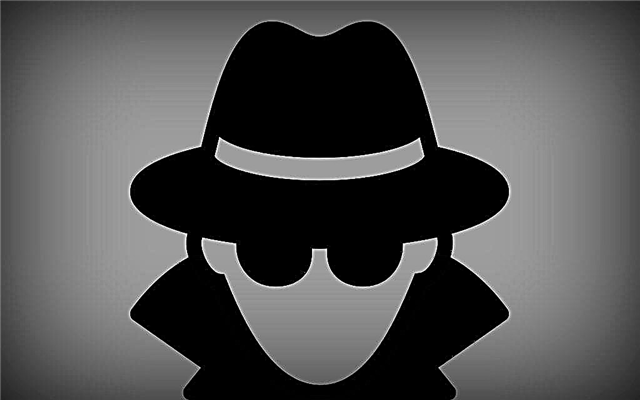 Анонимна дела
Анонимна дела у ужем смислу су публикације у којима није наведен аутор нити може да се утврди ван публикације

За таква дела израђује се стварна одредница
Анонимна дела у ширем смислу
Публикације у којима је аутор наведен у виду иницијала који се не могу разрешити
Публикације које садрже рад четири или четворице аутора, и више аутора
Дела антологијског карактера различитих аутора
Садржајно самостални радови више аутора или анонимна дела обједињена заједничким стварним насловом
Зборници радова
Збирке радова народне књижевности
Формална одредница
Формална одредница
Формална одредница се израђује за службена акта која доносе и усвајају органи политичко-територијалних јединица.
Наводи се језиком библиотечког центра, писмом усвојеним у одредници.
Формална одредница и пододредница
Формалну одредницу чине:

Формална одредница (назив политичко-територијалне јединице)

Формална пододредница (типизирани израз за врсту службеног акта)
Типизирани изрази за службена акта
Устав
Закони
Статут
Буџет
Одлуке
Друштвени план
Завршни рачун

Погледати примере!
Изузетак
Закони старог и средњег века и црквени закони третирају се као анонимне публикације.

    ДУШАНОВ законик
    ЗАКОНИК цара Стефана Душана
    ЗАКОНИК Стефана Душана, цара српског
    ЈУСТИНИЈАНОВ кодекс
Библиографски опис
Теоријска основа библиографског описа
Библиографски опис се израђује у складу са:

Међународним стандардним библиографским описом (ИСБД) 
одговарајућим националним каталошким правилником
јединственим каталошким принципима
системом Универзалне децималне класификације   
правилима за предметну класификацију
Комуникационим форматом за машински читљиву каталогизацију
Релевантна документа
Међународни стандардни библиографски опис (ISBD)
Изјава о међународним каталошким начелима
Pravilnik i priručnik za izradbu abecednih kataloga. Dio 1, 2
UDC
UNIMARC формат
Универзална библиографска контрола (UBC)
Програм који је IFLA почела да развија 70-тих година 20. века
https://www.ifla.org/


Основни концепт:

Сваки библиографски извор објављен било где у свету треба да буде библиографски обрађен само једном и то у земљи у којој је објављен;
Национална библиографска агенција је одговорна за библиографски опис према међународним начелима и нормативне облике приступних тачака

Циљ:

Међународна размена и заједничко коришћење библиографских података
Међународни стандардни библиографски опис (ISBD)
Скуп података који идентификују публикацију и дело садржано у њој

   ISBD (M)                                    	ISBD (CM)
     ISBD (S), ISBD (CR)                 	        ISBD (PM)
     ISBD (G)                                    	ISBD (CP)                                         
     ISBD (NBM)                              	ISBD (CF), ISBD (ER)
     ISBD (A)
 
     ISBD. Прелиминарно обједињено издање
                                 ISBD. Обједињено издање
Сврха ISBD-a
ISBD служи као општи стандард за унифицирани опис и приступ свим врстама библиографских извора на међународном нивоу
Садржина ISBD-a
Међународни стандардни библиографски опис прописује:

Елементе који чине опис;
Редослед навођења елемената;
Интерпункцију
Елементи ISBD-a
Сви елементи ISBD-a груписани су у 9 подручја:

0.    Облик садржаја и врста медија
Стварни наслов и подаци о одговорности
Издање
Подаци специфични за грађу или врсту извора
Издавање, производња, дистибуција итд.
Материјални опис
Издавачка целина и монографски извори у више делова
Напомене
Идентификатори извора и услови доступности
1. Стварни наслов и подаци о одговорности    




 Примарни извори  података


     Насловна страна или
    замена за њу
Редослед подручја са
описним елементима и  симболима

 1. Подручје стварних наслова и података о одговорности

Главни стварни наслов (200a)
=* Упоредни стварни наслов (200d)

: * Подаци  уз наслов (200е)	 
/  Први податак о одговорности (200f)

;*Следећи податак о одговорности (200g)


Елементи означени * могу се понављати
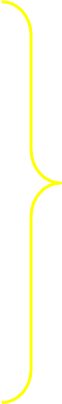 2. 	2. Издање
Насловна страна или замена за њу, прелиминарне стране и колофон
. –Податак о издању (205а)

= *Упоредни податак о издању (205d)

/ Податак о одговорности који  
   се односи на издање (205f)

;*Следећи податак о одговорности који се односи на издање (205g)

,*Додатни податак о издању (205a)

/ Податак о одговорности уз додатни  податак о издању (205f)

; Следећи податак о одговорности уз додатни податак о издању (205g)
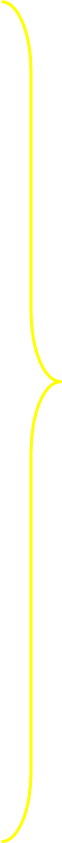 3. Подаци специфични за грађу или врсту извора
Картографски извори
Серијске публикације
Музикалије
3. По 4. Изавање, производња, дистрибуција итд.ђуили врсту публикације (ово подручје се не уноси у опис)
Насловна страна или замена за њу, прелиминарне стране и колофон
4. Подручје издавања 

. – Место издавања (210а)
;*Друго или следеће место издавања (210a)
:*Издавач (210c)
, Година издавања (210d)
(*Место штампања (210е)
:*Назив штампара (210g)
,Година штампања (210h))
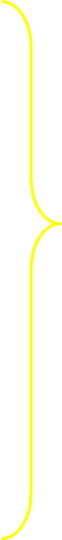 5. Подручје материјалног описа
5. Материјални опис



 . –  Посебна ознака грађе и (или) опсег публикације (215a)

: Податак о илустрацијама (215c)

; Формат публикације (215d)

+* Пропратна грађа (215е)
Цела публикација
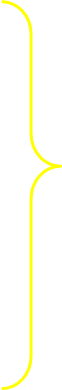 Цела публикација
6.6. Издавачка целина и монографски извори у више деловаручје издавачке целине
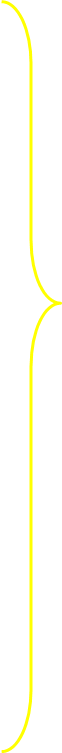 . –  (Заједнички стварни наслов (225a)
=*Упоредни заједнички стварни наслов (225d)
:*Поднаслов (225е)
/Податак о одговорности који се односи на издавачку целину (225f) 
;*Следећи податак о одговорности (225g) 
, Међународни стандардни серијски број низа - ISSN (225х)
; Нумерација издавачке целине (225v)
. Ознака кола (225h)
,*Стварни наслов кола (225i)
; Нумерација кола (225v)
7. Напомене
Редослед:

Напомене које се односе на првих 6 подручја
Напомене о садржају извора
Напомене о додацима уз садржај
8. Идентификатори извора и услови доступности
Међународни стандардни број књиге (International Standard Book Number) је идентификатор који једнозначно идентификује монографски извор
Међународни стандардни број књиге означава један наслов или издање монографског извора који је објавио или произвео одређени издавач
ISBN
Елементи ISBN броја:

елемент префикса на пр. 978 је први елемент ISBN-а и то је троцифрени број који се добија према EAN International (European Article Number)
идентификатор земље, региона, зоне или језичке групе нa пр. ISBN 978-86-
идентификатор издавача нa пр. ISBN 978-86-7346-
идентификатор наслова (али не и садржаја) нa пр. ISBN 978-86-7346-581-
контролни број – последњи број у низу, који се ради по упутствима из Лондона и омогућава да се преко рачунара провери тачност додељеног броја нa пр. ISBN 978-86-7346-581-4
Електронски извори
БОЈОВИЋ, Ивана М., 1974-       Психологија и ментално здравље [Електронски извор] / Ивана Бојовић. - Ужице : Академија струковних студија "Западна Србија", Одсек Ужице, 2023 (Ужице : Академија струковних студија "Западна Србија", Одсек Ужице). - 1 електронски оптички диск (CD-ROM) : tekst ; 12 cmСистемски захтеви: Нису наведени. - Насл. са насловне стране документа. - Тираж 200. - Библиографија.ISBN 978-86-82078-19-7а) Психологија б) Ментално здравље
159.9(075.8)(0.034.2)613.86(075.8)(0.034.2)
Општа ознака грађе (врста грађе)

Подручје материјалног описа

Напомене о системским захтевима (обавезни податак)

Напомене о извору главног стварног наслова (обавезни податак)

Помоћни УДК број за облик
Мирковић, Борислав
Марковић, Андреа
Марковић, Александар
Предметна каталогизација
Лисни предметни каталог
Основни елемент: каталошка јединица (листић)
Предметни каталог је један од стварних каталога који систематизује грађу према садржини извора
 Систематизација се врши помоћу одређених појмова који представљају предмет, тему или садржај публикације
 Појмови се формулишу природним језиком и називају се предметне одреднице и предметне рубрике
 Предметне одреднице и рубрике су лексикографски сређене и међу њима су успостављене логичке везе
Предметни каталог је млађи од алфабетског и стручног каталога
Предметна одредница
Предметна одредница је термин (језички израз) који се састоји од једне или више речи којима се изражава предмет документа

Предметна пододредница је термин (језички израз) који се састоји од једне или више речи којима се конкретизује предмет документа изражен предметном одредницом

Предметну рубрику чини предметна одредница са једном или више предметних пододредница
Устројство
Да би предметни каталог био систем информација мора да буде правилно устројен, што подразумева: 


◦ Доследну примену изабраног термина; 

◦ Искључивање синонима, квази-синонима или термина са више могућих значења тј. успостављање система еквивалентних веза; 

◦ Повезивање појмова по надређености или целине са деловима – успостављање хијерархијских веза; 

◦ Окупљање појмова блиских по значењу, или супротних значења – успостављање асоцијативних веза
Библиотечка класификација и класификациони системи
Библиотечка класификација је процес превођења садржаја документа са природног језика на класификациони језик
Класификациони системи према својој структури могу да се сврстају у две групе: хијерархијски (у основи стручних каталога) и аналитичко-синтетички (у основи предметних каталога)
Развој предметне класификације
Потреба да се документи систематизују према својој садржини
Асурбанипалова библиотека (глинене плочице и папирусни свици)
Анонимна дела (прва реч и „ударна“ реч из наслова)
Адријан Баје (први предметни каталог)
Шретингер, Катер, Браун (правила)
Почетак 20. века
Предметни каталог НБС постављен је 1948. године
Принципи селекције докумената
Садржинска анализа документа примењује се на документа која имају стручну, научну или документациону вредност и то:

Монографске публикације (у било ком облику);
Чланци из домаћих монографских извора и часописа;
Чланци из страних монографских извора и часописа по критеријумима „патриотике“
Класификациони поступци
Развијено читање (наслов, колекција, садржај, предговор, увод)
Препознавање теме (предмета) документа
Проналажење термина којим ће тема бити изражена
Утврђивање потребе за додељивањем предметне пододреднице (пододредница)
Провера предметне одреднице/рубрике са становишта еквивалентности, асоцијације и хијерархије
Језик и писмо предметног каталога
Природни језик
Савремени српски језик и правопис
Ћирилица/латиница
Подела предметних одредница
Педела предметних одредница по типу:
Општа предметна одреница
Жива бића
Природни и друштвени процеси и појаве
Матријали, супстанце, ткива
Производи људског рада
Апстрактни појмови
Науке, научне дисциплине, правци
Историјски догађаји
Наслови језичких и књижевних споменика непознатог или неутврђеног аутора
Наслови серијских публикација
Именска (персонална)предметна одредница
Имена личности
Имена породица
Имена митолошких бића
Називи колективних тела

За формирање именских предметних одредница и предметних одредница за колективна тела примењују се правила формирања ауторских одредница
Географска предметна одредница
Имена географских простора (континената, језера, река, мора, планинских масива ...)

Називи геополитичких територија и друштвенополитичких заједница
Временска (хронолошка предметна одредница)
Периоди из прошлости Земље (Мезозоик)

Праисторијски период и његова доба (Неолит)

Дужа историјска раздобља (Стари век)

Омеђана временска раздобља (Осамнаести век)
Формална одредница
Формалном одредницом класификују се документа чији садржај не може адекватно да се изрази садржинском одредницом и која приказују одређени садржај према неком формалном принципу
Формална одредница се увек исказује множином
Формална предметна одредница
Формалном предметном одредницом окупљају се:

Енцикопедије
Библиографије
Биографије
Речници
Каталози
Предметна пододредница
Предметна пододредница је термин (језички израз) који се састоји од једне или више речи којима се конкретизује предмет документа изражен предметном одредницом. Према намени, могу да буду:

опште или тематске
географске
временске или хронолошке
формалне
Предметна рубрика
Предметну рубрику чини предметна одредница и једна или више предметних пододредница којима се исказује тема документа са свих евентуалних апеката.
Упутно-информативни систем
Упутне каталошке јединице (еквивалентне везе)
Информативне каталошке јединице за хијерархијско повезивање (хијерархијске везе)
Информативне каталошке јединице за асоцијативно повезивање (асоцијативне везе)
Информативне каталошке јединице за историјско повезивање (промене назива)
Тумачне каталошке јединице (тумачење значења термина)
Формирање лисног предметног каталога
Каталошки листићи ређају се азбучно према првој речи – редалици
Прво се ређају одреднице, затим                предметна рубрика са једном            пододредницом, затим са две  пододреднице и тако даље
Испред сваке нове одреднице налази се међаш и информативни листићи
Европа – Историја – 18в
Европа – 18в
Европа
Тезаурус
Системски уређен скуп термина одређене научне области са развијеним семантичким односима међу њима. Може да буде:

Изворни (осовни извор за израду двојезичног или вишејезичног тезауруса)
Циљни (изводи се из изворног тезауруса)
Једнојезични (садржи термине само на 1 језику)
Вишејезични (садржи термине и њихове еквиваленте на другим језицима)
Микротезурус (покрива по дубини само једну област)
Макротезаурус (покрива широку област знања)
Садржај тезуруса
Дескриптори (препоручени термини)
Не-дескриптори (синоними и квазисиноними)
Семантички односи
Правила за примену
Употреба тезауруса
За претраживање информација
За индексирање докумената (описивање)

Предности тезуруса:

Уводи ред у систем
Доследна употреба термина
Стварање кориснички оријентисаног каталога
Премошћавање резлика између језика аутора, корисника и индексера
Стручна скласификација
Лисни стручни каталог
Основни елемент: каталошка јединица (листић)
Стручни каталог је један од стварних каталога који систематизује грађу према научним и стручним дисциплинама
 Систематизација се врши помоћу неког класификационог система
 Грађа се систематизује према њеној припадности у оквиру утврђених научних и стручних дисциплина, према правилима усвојеног класификационог система
Развој стручне класификације
Потреба да се документи систематизују према својој садржини
Асурбанипалова библиотека (глинене плочице и папирусни свици)
Геснер покушао да распореди забележено светско знање у 21 групу
Ноде направио схему од 12 стручних група
Најпознатији класификациони системи
Блисова класификација (основна схема и систем помоћних бројева)
Ранганатанова класификација
Класификација Конгресне библиотеке
Библиотечко-библиографска класификација (настала у бившем СССР-у)
Дјуијева децимална класификација (користи се и данас)
Универзална децимална класификација
Крај 19. века, Пол Отле и Анри Лафонтен
За потребе светског библиографског прегледа литературе из свих области
Темељи се на Дјуијевој класификацији
Универзална схема (покрива све области знања)
Хијерархијска поставка заснована на децималном систему
УДК конзорцијум
Непрофитна је међународна организација
Одржава и развија Универзалну децималну класификацију (УДК)
Основала га је Међународна федерација за информације и документацију (FID) и група издавача УДК
Ауторска права над Универзалном децималном класификацијом преузима 1. јануара 1992. године
Од 2015. године део Конзорцијума постају и националне библиотеке које преводе и објављују УДК као професионални стандард
Основни задаци и циљеви УДК конзорцијума
одржавање и дистрибуција ауторизоване верзије УДК; 
публиковање стручне литературе; 
подршка издавачима и корисницима УДК; 
подршка корисницима; 
активно учешће и подршка стручним УДК истраживањима; 
промоција УДК и подршка при едукацији; 
организација међународних стручних скупова; 
очување УДК наслеђа архивирањем и дигитализовањем 
УДК докумената и публикација
Master Reference File
Једна од првих активности Конзорцијума било је стварање међународне базе података – Master Reference File (MRF)

Ова база је извор за различита УДК издања
УДК таблице
Главне таблице – садрже главне бројеве који хијерархијским принципом означавају стручне и научне дисциплине

Помоћне таблице – садрже бројеве који се користе уз главне бројеве и ближе их објашњавају

Штампана верзија УДК таблица садржи и предметни регистар
Главне УДК таблице
10 основних група:

0 НАУКА И ЗНАЊЕ УОПШТЕ. НАУКА И ЗНАЊЕ. ОРГАНИЗАЦИЈА. ИНФОРМАЦИЈЕ. ДОКУМЕНТАЦИЈА. БИБЛИОТЕКАРСТВО. ИНСТИТУЦИЈЕ. ПУБЛИКАЦИЈЕ
1 ФИЛОЗОФИЈА. ПСИХОЛОГИЈА
2 РЕЛИГИЈА. ТЕОЛОГИЈА
4 упражњена (због планираног проширења)
3 ДРУШТВЕНЕ НАУКЕ
5 МАТЕМАТИКА. ПРИРОДНЕ НАУКЕ
6 ПРИМЕЊЕНЕ НАУКЕ. МЕДИЦИНА.ТЕХНОЛОГИЈА
7 УМЕТНОСТ. РЕКРЕАЦИЈА. СПОРТ
8 ЈЕЗИК. ЛИНГВИСТИКА. КЊИЖЕВНОСТ
9 ГЕОГРАФИЈА. БИОГРАФИЈА. ИСТОРИЈА
Помоћне УДК таблице
У зависности од примене, помоћне ознаке могу да буду:

Опште (примењују се у свим стручним групама)

Специјалне или аналитичке (примењују се искључиво на подручја у којима су наведени)
Општи помоћни бројеви
Препознају се по карактеристичним симболима:

= ... помоћне ознаке за језике
(0...) помоћне ознаке за облик
(1/9) помоћне ознаке за место
(=...) помоћне ознаке за групе људских предака, етничке групе и националност
"..." помоћне ознаке за време
A/Z спецификација садржаја помоћу ознака које не припадају УДК изворима
-0 помоћнe oзнаке за опште карактеристике
Специјални (аналитички) помоћни бројеви
Три врсте ознака употребљавају се у оквиру специјалних помоћних ознака:

Серија са цртицом -1/-9 
Серија 'тачка-нула' .01/.09 
Серије са апострофом `0/`9
Сложен УДК број
Комбинација главног броја са једним или више помоћних бројева (општих или специјалних)

Комбинација два или више главних бројева

За комбиновање главних бројева користе се симболи утврђеног значења:
+ знак набрајања
/ знак проширења
: знак односа
:: двострука двотачка
‘ знак за синтезу
[] угласта заграда
Формирање и одржавање лисног стручног каталога
Каталошки листићи сређују се по стручним групама према редоследу заступљеном у таблицама
У оквиру једне стручне групе каталошки листићи се ређају хијерархијски, од општег ка посебном или од надређеног ка подређеном
Каталошке јединице са идентичним УДК бројем ређају се по принципу обрнуте хронологије, према години издавања публикације
Каталошке јединице са идентичним УДК бројем и истом годином издавања ређају се алфабетски према аутору публикације односно наслову
51 математика
512
511
Међаши
Раздвајају стручне групе
Садрже и различита обавештења о каталогу
Визуелно се разликују од основних каталошких листића по облику и боји
На њима се исписује УДК број и текстуално објашњење његовог значења
Број међаша зависи од величине фонда, броја каталошких листића и разуђености саме области
Смештај публикација по систему УДК
Погодан за мање библиотеке (са мањим фондом и приливом грађе)
УДК број има улогу сигнатуре
Неопходно је предвиђање раста фонда
Препоручује се већи број међаша
Распоред грађе по УДК не пресликава структуру каталога већ се публикације смештају у шире стручне групе
5 природне науке51 математика511 теорија бројева511.1 елементарна аритметика
Електронски каталог
база података - најсложенији облик структуре и организације података;

датотека - организовани скуп записа;

запис (слог) - скуп података који идентификују јединицу библиотечке грађе и кодови који омогућавају њихово препознавање и повезивање.
Карактеристике електронског каталога
интегративна функција;
вишеаспектно претраживање;
повезивање са другим базама података;
информација о доступности јединице библиотечке грађе;
сортирање записа према различитим параметрима;
избор облика у којима се могу добити информације;
лако ажурирање базе
Узајамни електронски каталог
Online узајамна (кооперативна) каталогизација заснована је на кооперативном прикупљању и дистрибуираној обради библиографских података.

Свака библиографска јединица каталогизира се само једном, у складу са усвојеним каталошким принципима, одговарајућим међународним стандардима (ISBD) и комуникационим форматом (MARC) и доступна је преко кооперативне базе података свим учесницима у систему.

Локалне базе података (каталози) појединих библиотека повезане су са узајамном базом података (узајамним каталогом) у јединствен систем.

Преузети записи из узајамне базе података употпуњавају се локацијским и другим подацима у локалној бази података.
Формат за машински читљиву каталогизацију
UNIMARC (UNIVERSAL MACHINE READABLE CATALOGUING FORMAT)
Користи се за размену података међу библиотекама
Прилагодљив је, углавном на националном нивоу
У Србији се у најраспрострањенијем систему COBISS се користи COMARC формат
Врсте формата за машински читљиву каталогизацију
За библиографске записе
За нормативне записе
За податке о фонду
Запис
Замењује каталошки листић у лисном каталогу
Садржи поља и потпоља у које се уносе подаци
Поља су организована у блокове
Подаци који се уносе у запис могу да буду кодирани и библиографски подаци
Унос података у запис
Библиографски подаци се уносе у складу са важећим правилима и стандардима
Кодирани подаци су словни и нумерички, углавном задати са могућношћу избора
Предметне и класификационе ознаке уносе се према утврђеним правилима
Структура формата
0-   Блок за идентификацију
1-   Блок кодираних информација
2-   Блок главног описа
3-   Блок напомена
4-   Блок за повезивање каталошких записа
5-   Блок сродних наслова
6-   Блок садржинске анализе
7-   Блок података о одговорности
8-   Блок међународне употребе
9-   Блок националне употребе
Упутно-информативни систем у електронском каталогу
Све релације заступљене у лисним каталозима могуће је успоставити и у електронском каталогу
Везе се успостављају унутар записа, између записа и између различитих система
Везе се остварују пољима, потпољима и индикаторима
Претраживање се обавља изразима, а изрази се формирају коришћењем Boolovih оператора
Могуће се извршити врло сложено претраживање којима се добија прецизна информација
Нормативна контрола (I)
Проjекти нормативних датотека почели су да се развиjаjу под окриљем универзалне библиографске контроле почетком 70-тих година 20. века 
Циљ каталогизације са нормативном контролом: размена библиографских података
Нормативне датотеке на националном нивоу
Укључивање у међународне оквире
Нормативна контрола (II)
Шта се нормира нормативном контролом?

Имена аутора (лична и колективна)
Предметне одреднице
Јединствени наслови

Како се нормира?

Формулисање нормативних приступних тачака
Креирање нормативних записа
Повезивање нормативних записа са библиографским записима
Нормативна датотека личних имена CONOR.SR
Нормативна датотека личних имена CONOR.SR инсталиране 2013. г.
НБС, УБСМ, БМС
Акценат jе стављен на именске одреднице с обзиром на то да jе одлучено да се наjпре креира нормативна датотека личних имена, уз даље проширивање на нормирање свих осталих приступних тачака
Успостављен је систем паралелних одредница (паралелна примена ћириличког и латиничког писма при формирању jединствене одреднице за лично име)
У публикацији (CIP-Cataloguing in Publication)
Закон о библиотечко-информационој делатности
 Закон о издавању публикација
НБС – Централна Србија
БМС – АП Војводина
За монографске и серијске публикације, и некњижну грађу у штампаној и електронској форми
Омогућава информисање о новим књигама и обезбеђује остваривање основног принципа Универзалне библиографске контроле
Служи каоцнајава књиге, издавачима омогућава израду сопствених каталога објављених књига, даје увид у издавачку продукцију других издавача, служи као промоција књиге у свету, инструмент је контроле прилива обавезног примерка
Редакција каталога
Отворен систем
Промена правила, стандарда, захтева
Промене у области издаваштва и штампарства
Грешке
Стално уједначавање
Најсложенији и најодговорнији посао
Захтева планску реализацију
Системска и текућа редакција
Упутно-информативне релације у електронском каталогу
Све везе и односи међу подацима успостављани у лисним каталозима су задржани
Упутно-информативни систем се гради помоћу поља, потпоља и индикатора
Успостављају се везе међу подацима у запису, између записа и између различитих електронских каталога
Претраживање се обавља коришћењем израза који се формирају употребом Boolovih оператора
Могуће је на једном месту извршити најсложенија претраживања и добити жељену информацију
Каталошки опис монографских публикација у више делова
Публикације које излазе у више делова:

Издавачка целина
Ограничена публикација у више свезака
Издавачка целина
Постоји заједнички стварни наслов (генерички)
Сваки део има свој стварни наслов
Заједнички стварни наслов третира се као ограничена издавачка целина
Сваки део се обрађује посебно



СЕЛИМОВИЋ, Меша, 1910-1982       Derviš i smrt : roman / Meša Selimović. - 2. izd. - Beograd : Marso, 2013 (Bor : Tercija). - 423 str. ; 21 cm. - (Sabrana dela : u deset knjiga / Meša Selimović)Tiraž 1.000. - Rečnik turskih i manje poznatih reči: str. 419-423.ISBN 978-86-6107-018-1 (karton)ISBN 978-86-6107-017-4 (za izdavačku celinu)821.163.41-31
2. Ограничена публикација у више свезака (тип А)
Постоји заједнички (надређени) стварни наслов
Заједнички стварни наслов третира се као стварни наслов публикације у више делова
Сваки део има свој (релативно безначајан) стварни наслов (за сваки део посебна кат. Јединица) или 
Сваки део нема свој стварни наслов (за све делове се израђује једна главна каталошка јединица)
Ограничена публикација у више свезака (тип А)
појединачни део нема свој стварни наслов или има релативно безначајан наслов; закључено издање
 
 TOLSTOJ, Lev Nikolaevič, 1828-1910
         Ana Karenjina / Lav Tolstoj ; preveo s ruskog Stjepan Kranjčević . – Zagreb : Matica hrvatska, 1946  (Zagreb : Vjesnik). – 2 knj.  (479 ; 411 str.) ; 24 cm. – (Slavenska knjižnica)

    Prevod dela: Анна Каренина / Лев Николаевич Толстой.

За све делове се израђује 1 каталошка јединица!
Ограничена публикација у више свезака (тип А)
појединачни део нема свој стварни наслов или има релативно безначајан наслов; закључено издање

МАРКОВИЋ, Вида
           Engleski roman XX veka / Vida E. Marković. – Beograd : Naučna knjiga, 1968-  (Cetinje : Obod). – Knj. [1-  ] ; 24 cm. – (Univerzitetski udžbenici)

    Dosadašnji sadržaj: 
    1. – 1968. – VIII, 195 str.

За све делове се израђује 1 каталошка јединица!
Ограничена публикација у више свезака (тип Б)
појединачни део има свој стварни наслов или има 2 или више подједнако значајних наслова

КНЕЖЕВИЋ, Бранко Б.
       Информатика. 3, Метролошка истраживања у библиотекарству / Бранко Б. Кнежевић. – 1. изд. – Београд : Требник, 1977 (Београд  Чигоја штампа). – V, 341 стр. : граф. прикази ; 24 cm

    Тираж 1.000. – Стр. III-V: Реч унапред о мерењу и мерама / Иван Гађански. – Стр. 337-341: Уместо поговора / Милоје М. Ракочевић. – Библиографија: стр. 295-326. – Регистри.
Ограничена публикација у више свезака (тип Б)
појединачни део има свој стварни наслов или има 2 или више подједнако значајних наслова

STRNAD, Janez
       Fizika. Del 1 / Janez Strnad ; [slike Berto Žitko]. – 7. natis. – Ljubljana : Društvo, fizikov in astronomov Slovenije, 1992. – 284 str. : graf. prikazi ; 24 cm. – (Matematika-fizika : zbirka univerzitetnih učbenikov in monografije ; 9)
    Tiraž 500. – Registar. – Sadržaj s nasl. str.: Mehanika ; Toplota.
Садржајно самостални радови једног аутора (без надређеног ств. наслова)
ОБРАДОВИЋ, Доситеј
       Живот и прикљученије ; Писмо Харалампију / Доситеј Обрадовић  ; [предговор Радослав  Петковић]. – Београд : Рад, 1988 (Београд : Космос). – 218 стр. ; 21 cm. –  (Библиотека Дом и школа)
     
    Тираж 5.000. – Доситеј, ведри путник: стр. 5-13.
Садржајно самостални радови више аутора (без надређеног ств. наслова)
ВЛАХОВИЋ, Петар
        Pogledi u antropologiju / Petar Vlahović. 
Antropološka bibliografija / Miroslava Malešević
. – Beograd : Antropološko društvo Jugoslavije, 
1978 (Beograd : Kultura). – 79, 78 str. ; 20 cm
. – (Posebna izdanja / Antropološko društvo 
Jugoslavija ; 4 ; 5)